Plavecký způsob znak - popis
poloha na zádech, střídavé pohyby horních i dolních končetin kolem os velkých kloubů bez jejich přílišného namáhání 
obličejová část není v kontaktu s vodou čímž odpadají problémy s nácvikem dýchání
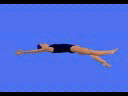 [Speaker Notes: Michael Phelps – 6-Znak Michael Phelps.mp4
Detail techniky - 7-Swim Lesson - Backstroke.mp4]
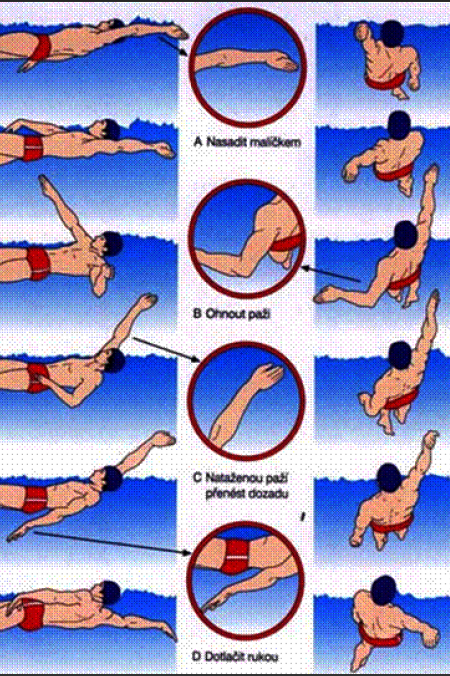 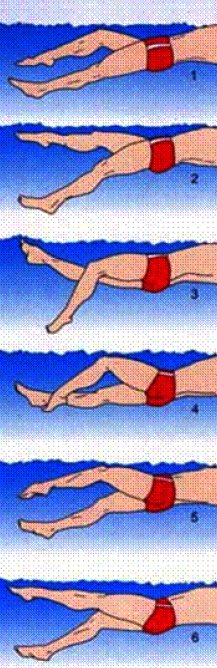 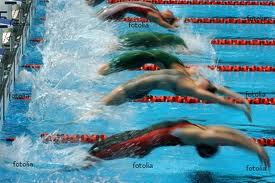 Znak
Dolní končetiny – pohyb vychází z kyčle, kolena se nevynořují
aktivní část pohybu je směrem vzhůru
relaxační část pohybu je směrem ke dnu
Horní končetiny – pohyb je prováděn po esovité dráze, paže se do vody zanořuje malíkovou hranou, následně probíhá krčení paže v lokti a nastavení záběrových ploch (předloktí a ruka). Záběr končí u stehna, kdy je paže natažená a následuje fáze přenosu nad hladinou.
Chyby
dobíhání paží
vynořování kolen při záběrech dolních končetin
Zastavování paží v připažení po dokončení záběru
Propadnutí pánve ve splývavé poloze
Postup nácviku znakových nohou
Instruktor předvede práci znakových nohou na suchu
Cvičenci vyzkouší sami pohyby dolních končetin na suchu
Následně provádíme pohyby dolních končetin na okraji bazénu
Postup nácviku znakových nohou
Nácvik provádíme ve vodě s destičkou pod hlavou
Nácvik doprovázíme slovními povely „oči na strop, břicho nahoru, nekrč kolena, natáhni špičky“
Následně provádíme nácvik znakových nohou s držením destičky na hrudníku
Poté cvičenci drží destičku v napnutých pažích na stehnech 
Posledním bodem nácviku je držení destičky ve vzpažení (paže se nekrčí v loktech)
Postup nácviku znakových nohou
Po zvládnutí pohybu znakových nohou s pomůckou nacvičujeme pohyb dolních končetin bez pomůcky
Nejdříve s rukama v připažení
Následně s rukama ve vzpažení, kdy je hlava na napjatých pažích položena
Vše doprovázíme slovními povely „oči na strop, břicho nahoru, nekrč kolena, natáhni špičky“
Postup nácviku znakových paží
Instruktor předvede pohyby horních končetin na suchu 
Důraz klade na správné provedení záběru – „paže kolem ucha, ruka do vody malíkovou hranou, záběr až ke stehnu a ruce z vody palcem napřed“
Cvičenci si práci horních končetin zkouší na suchu a instruktor je opravuje
Postup nácviku znakových paží ve vodě
Cvičenci drží destičku v jedné paži nataženou ve vzpažení a druhá paže provádí znakové záběry
Cvičenci drží destičku ve vzpažení a provádí střídavé znakové záběry paží a destičku si předávají z jedné ruky do druhé
Následně provádíme záběry horních končetin bez pomůcek, kdy plaveme tzv. „fackovačku“, což je obdoba plavání znakových paží s destičkou, kterou si předáváme z jedné ruky do druhé
Následně spojíme pohyby horních i dolních končetin do celé souhry
Chyby v  plaveckém způsobu znak
Prosazená pánev
Pokrčené nohy v kolenou
Nepropnuté špičky
 Brada přitažená k hrudníku